Increasing Communication using an AAC
Training your child to use their talker
Setting up your child’s device
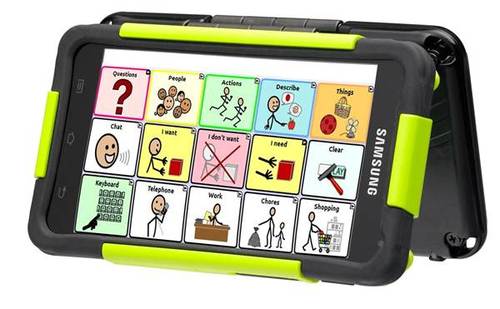 General guidelines
Keep it handy
Keep it fun
Keep it interesting
Keep it up
General Guidelines (don’t list)
What to teach first (to increase the value of the communication device)
What to teach first (to increase value of communication device)
Teach “jump” instead of “trampoline” to promote language development. 
Teach “eat” and “drink” before “pretzels” or “milk”.

As your child becomes fluent using the communication device, you can increase response requirements and teach “eat pretzels” or “drink milk”.
3 Crucial Words to teach
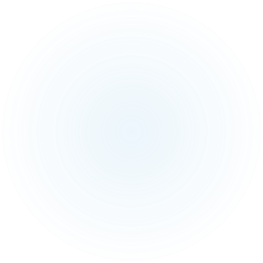 If it’s easier to access preferred items using the communication device, your child will use the communication device.
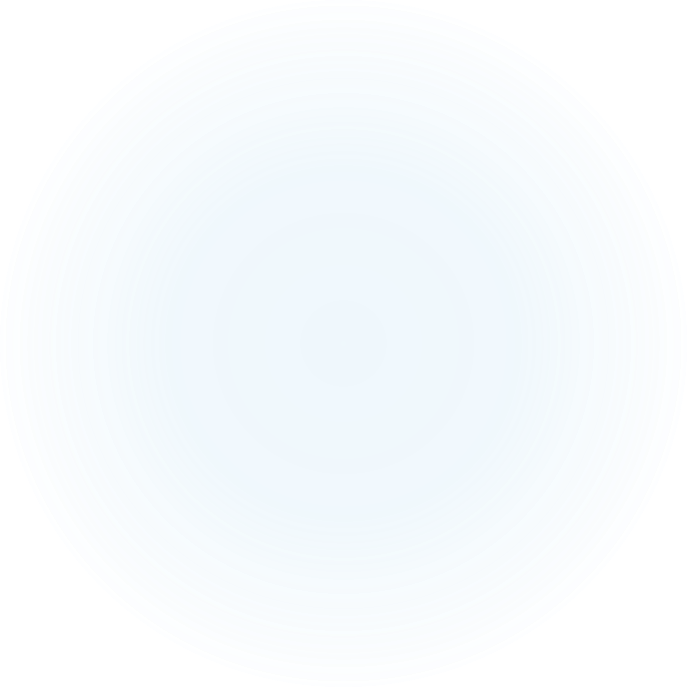 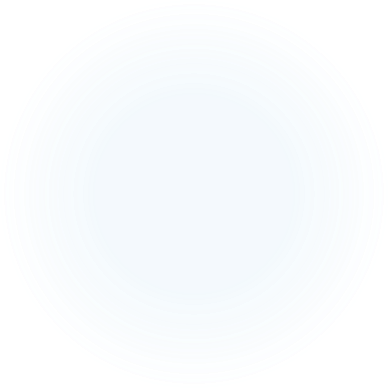 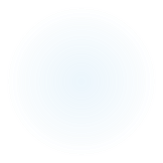 Make sure your child’s communication device is:
Easily Accessible
Charged

Make sure you are the only way to access the item you want your child to request.
Increase use of your child’s AAC
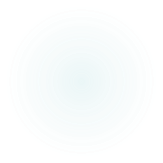 What to teach first (when the device is valuable)
Approximately 50 words comprise 45%-50% of our daily communication…
Core Words
Core words must be taught for the child to be able to communicate thoughts, feelings, and spontaneous language. 
Go
In
Out
Up
Down
On
Off

Core words comprise 80% of communication
What to teach next (when the device is valuable)
Modeling with the communication device
What to avoid
Words such as “please” and “thank you” are polite, but not functional.

Avoid overfocusing on sentence structure or word order; 
“I go shop banana store” can be shaped to “I am going shopping for bananas at the store”.
Example: “Drink”
To get your attention, your child can select ‘mom’ or ‘dad’
Child selects drink
“What kind of drink?”
Child tells you to “open” juice container
Child selects “cup” for you to pour the juice into.
Common Problems
“My Child asks for the same thing over and over/ My child only asks for things that aren’t available.”
Masking Icons
Most communication devices allow masking of icons.
If an item is not available, mask or hide the icon until the item is available for your child to request.
My child refuses to use the device and  _____(insert problem behavior)
Is there motivation for the child to use the device?
If the device gives your child access to preferred items, it will become valuable.
If the communication device is valuable, your child will use it.
General Strategies
Ignore problem behavior and withhold item or activity child is attempting to gain access to.
Prompt child to use their device to make request.
If child uses device, reward immediately with item requested.
If problem behavior persists, do not allow access to desired item.